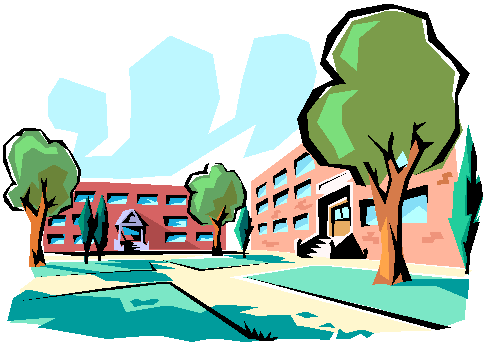 Online Learning
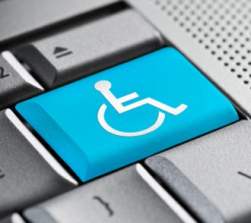 [Speaker Notes: Module 3 Lesson 3

This lesson is aimed at exposing students to online learning platforms. 

Unless otherwise specified, all clip art and images in this document are used with permission from Microsoft in accordance with their End User License Agreement.]
Learning Online
Postsecondary settings have two aspects of online learning:

 Online Learning Platforms

 Online Course Tools
[Speaker Notes: Using PowerPoint outline, explain to the class that postsecondary settings have two aspects of online learning.  There is a learning platform and online course tools.  Understanding the differences and similarities in these, the way they work together, and the characteristics of each will help students have an understanding of how online learning works.]
Online Learning Platforms
Set of online tools that work together so that there is one place for access to: 
Email
Message boards
Discussion forums
Text and video conferencing
Shared diaries
Online social areas
Assessment, grade management, and tracking tools
[Speaker Notes: Learning Platforms refer to an integrated set of online services that provide teachers and learners with information, tools and resources to support and enhance educational delivery and management.  Basically it is a set of online tools that work together in a type of operating system where students can go to one place and access all of their classes and each class’ respective email, message boards and discussion forums, text and video conferencing, shared diaries, online social areas, as well as assessment, management and tracking tools (Wikipedia).  Most online classes will use a specific, and fairly comprehensive, learning platform.  Face to face classes typically use certain aspects of the learning platform.]
Commonly Used Learning Platforms
Blackboard: Widely used education system that includes course management, content authoring, collaborative discussions, virtual classrooms, as well as testing and grading

Moodle: Web-based course system
Commonly Used Learning Platforms
Blackboard/WebCT

Centra/Saba Classroom

Moodle
[Speaker Notes: View each of website/intro videos of three commonly used course learning tools/platforms 

Blackboard video - http://www.blackboard.com/Platforms/Learn/Overview.aspx   The video is on the right side of the website about half way down.

Centra/Saba Classroom - http://www.sabameeting.com/product/classroom

Moodle - https://moodle.org/about/  Scroll down for the video.]
Online Course Tools
Any online method for delivering content or communication
Can be used in: 
Face-to-face courses
Partially online courses
Fully online courses
May be accessed through:
The learning platform
An independent website
[Speaker Notes: Online Course Tools refer to any online method for delivering content or communication. Online course tools can be used with face to face, partially online, or fully online courses.  They may be accessed through the learning platform, or they may be accessed through an independent website.  All students and professors are required to use them, therefore, it is necessary to understand how they work in order to be successful in school.  Lead a discussion on the following course tools: 

Grade Center  - teachers may use this tool to post feedback, points, grades, list assignments, have students submit assignments, have online tests in any format—multiple choice or essay, etc. Students may keep up with how they are doing in their coursework.  This is typically found in the learning platform.

Delivery of content – professors may use the online environment for course content either live through videoconferencing tools, in an interactive format, or through written material in learning units.  This may or may not be in the learning platform.

Discussion Boards, Wikis, Blogs – students and faculty typically engage in discussions about topics through these tools, allowing for more student interaction in the online environment that is evident in classes that meet face-to-face.  This may or may not be in the learning platform.

Synchronous/Asynchronous Chats (This is typically found in the learning platform)

Asynchronous communication and activities take place outside of real time. For example, a learner sends you an e-mail message. You later read and respond to the message. There is a time lag between the time the learner sent the message and you replied, even if the lag time is short. Bulletin board messages can be added at any time and read at your and the learners’ leisure; you do not read someone else’s message as it is being created, and you can take as much time as you need to respond to the post. Asynchronous activities take place whenever learners have the time to complete them. For example, viewing videos linked to the course site, reading a textbook, and writing a paper are all asynchronous activities.   

There are some key advantages to asynchronous collaboration tools. For one thing, they enable flexibility. Participants can receive the information when it's most convenient for them. There's less pressure to act on the information or immediately respond in some way. People have time to digest the information and put it in the proper context and perspective. Another advantage is that some forms of asynchronous collaboration, such as email, are ubiquitous. These days, it's hard to find a co-worker, customer, business partner, consultant, or other party who doesn't have an email account.

The drawbacks of asynchronous collaboration are that they can lack a sense of immediacy and drama. There's less immediate interaction. Sometimes people have to wait hours, days, and even weeks to get a response to a message or feedback on a shared document. The lack of immediacy means that information can be out of date by the time someone views it. This is especially true in light of the rapid pace of change in today's business environment 

In contrast, synchronous, or real-time, communication takes place like a conversation. If your class uses only writing-based tools to communicate, the only synchronous communication possible is a chat session. Everyone gets online in the same chat room and types questions, comments, and responses in real time. Synchronous activities may include chat sessions, whiteboard drawings, and other group interactive work. If your class involves multimedia tools, synchronous communication might involve audio or video feeds to the computer. Some “online” courses require learners and teachers to get together at least once (or sometimes several times) in person, by conference call, or through closed-circuit television links.

One of the advantages of synchronous collaboration is its immediacy. You can send and receive information right away. This more closely resembles a face-to-face or telephone conversation between two or more people, so can present a more natural way of communicating. The sense of immediacy is more like to solicit a timely response from people. Synchronous collaboration, in general, is more interactive than asynchronous.

The downside of synchronous collaboration is that not everyone uses it. Although instant messaging, chat, and other such tools are becoming more common, they're still not as ubiquitous as technology such as email. Another drawback is that synchronous collaboration is not as flexible as asynchronous. All the parties involved must be ready and willing to collaborate at a given moment-or the session doesn't work as well. Also, not everyone does well with this kind of collaboration, particularly people who like to think over what they want to communicate.

(More information can be found online: http://academictech.doit.wisc.edu/ideas/otr/communication/asynchronous-synchronous)]
Common Online Course Tools
Grade Center 
Delivery of content: Live and through learning units
Discussion Boards, Wikis, Blogs
Synchronous/Asynchronous Chats
[Speaker Notes: Online Course Tools can be used with face to face, partially online, or fully online courses.  Online course tools refer to any online method for delivering content or communication.  They may be accessed through the learning platform, or they may be accessed through an independent website.  All students and professors are required to use them, therefore, it is necessary to understand how they work in order to be successful in school.  Lead a discussion on the following course tools: 

Grade Center  - teachers may use this tool to post feedback, points, grades, list assignments, have students submit assignments, have online tests in any format—multiple choice or essay, etc. Students may keep up with how they are doing in their coursework.  This is typically found in the learning platform.

Delivery of content – professors may use the online environment for course content either live through videoconferencing tools, in an interactive format, or through written material in learning units.  This may or may not be in the learning platform.

Discussion Boards, Wikis, Blogs – students and faculty typically engage in discussions about topics through these tools, allowing for more student interaction in the online environment that is evident in classes that meet face-to-face.  This may or may not be in the learning platform.

Synchronous/Asynchronous Chats (This is typically found in the learning platform)

Asynchronous communication and activities take place outside of real time. For example, a learner sends you an e-mail message. You later read and respond to the message. There is a time lag between the time the learner sent the message and you replied, even if the lag time is short. Bulletin board messages can be added at any time and read at your and the learners’ leisure; you do not read someone else’s message as it is being created, and you can take as much time as you need to respond to the post. Asynchronous activities take place whenever learners have the time to complete them. For example, viewing videos linked to the course site, reading a textbook, and writing a paper are all asynchronous activities.   

There are some key advantages to asynchronous collaboration tools. For one thing, they enable flexibility. Participants can receive the information when it's most convenient for them. There's less pressure to act on the information or immediately respond in some way. People have time to digest the information and put it in the proper context and perspective. Another advantage is that some forms of asynchronous collaboration, such as email, are ubiquitous. These days, it's hard to find a co-worker, customer, business partner, consultant, or other party who doesn't have an email account.

The drawbacks of asynchronous collaboration are that they can lack a sense of immediacy and drama. There's less immediate interaction. Sometimes people have to wait hours, days, and even weeks to get a response to a message or feedback on a shared document. The lack of immediacy means that information can be out of date by the time someone views it. This is especially true in light of the rapid pace of change in today's business environment 

In contrast, synchronous, or real-time, communication takes place like a conversation. If your class uses only writing-based tools to communicate, the only synchronous communication possible is a chat session. Everyone gets online in the same chat room and types questions, comments, and responses in real time. Synchronous activities may include chat sessions, whiteboard drawings, and other group interactive work. If your class involves multimedia tools, synchronous communication might involve audio or video feeds to the computer. Some “online” courses require learners and teachers to get together at least once (or sometimes several times) in person, by conference call, or through closed-circuit television links.

One of the advantages of synchronous collaboration is its immediacy. You can send and receive information right away. This more closely resembles a face-to-face or telephone conversation between two or more people, so can present a more natural way of communicating. The sense of immediacy is more like to solicit a timely response from people. Synchronous collaboration, in general, is more interactive than asynchronous.

The downside of synchronous collaboration is that not everyone uses it. Although instant messaging, chat, and other such tools are becoming more common, they're still not as ubiquitous as technology such as email. Another drawback is that synchronous collaboration is not as flexible as asynchronous. All the parties involved must be ready and willing to collaborate at a given moment-or the session doesn't work as well. Also, not everyone does well with this kind of collaboration, particularly people who like to think over what they want to communicate.

(More information can be found online: http://academictech.doit.wisc.edu/ideas/otr/communication/asynchronous-synchronous)]
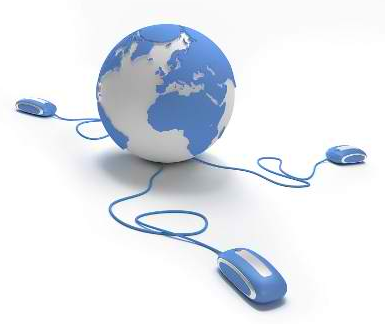 "The question is no longer IF the Internet can transform learning in powerful ways."
- The Web-Based Education Commission
[Speaker Notes: Technology is changing education from Pre-Kindergarten through college. It’s important to work on your technology skills and comfort level in order to be ready for what will be expected of you in college settings. While campuses have supports in place for all course platforms and tools, the more comfortable you are with basic computer skills, the easier your transition to college will be in regard to whichever aspects of online learning your professors use.

[Some high schools use Blackboard or other online course management tools. Teachers may also create opportunities for students to practice their online skills within these tools.]]
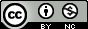 This work is licensed under a Creative Commons Attribution-NonCommercial 3.0 Unported License.